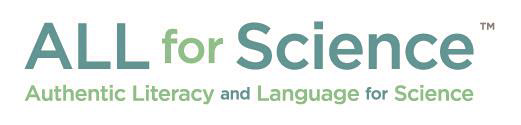 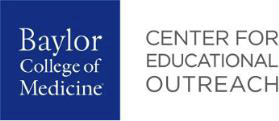 Day 6 Plant Images
© 2023 Baylor College of Medicine. Field Test Version: Do not distribute, photocopy, or forward this document for use at other locations.
Pellia epiphylla
Pellia epiphylla is a type of liverwort. It can be found growing in patches in wet areas, such as the banks of streams or rivers, wet woodland areas, and even on rocks.
URL: https://commons.wikimedia.org/wiki/File:Pellia_epiphylla_200108.jpg
Attribution: Bernd Haynold, CC BY-SA 3.0 &lt;https://creativecommons.org/licenses/by-sa/3.0&gt;, via Wikimedia Commons
Lunularia cruciata
Lunularia cruciata is a type of leafy liverwort.
URL: https://commons.wikimedia.org/wiki/File:Lunularia_cruciata_(a,_144340-481024)_6579.JPG Attribution: HermannSchachner, CC0, via Wikimedia Commons
Protosalvinia furcata
This image of a prehistoric plant is thought to represent a fossil liverwort or an algae. 
It’s difficult to determine because it’s a compression fossil, and the plant has been deformed.
This fossil is thought to be from a time period when shallow seas covered the land and the climate was warm.  
Plants during this time period were surrounded by water.
https://commons.wikimedia.org/wiki/File:Protosalvinia_furcata.jpg
I, EncycloPetey, CC BY-SA 3.0 <http://creativecommons.org/licenses/by-sa/3.0/>, via Wikimedia Commons
Ceratophylum demersum
Hornworts like this Ceratophylum demersum grow in damp places and can grow like tiny weeds in a garden. Why do you suppose these are called hornworts?
URL: https://commons.wikimedia.org/wiki/File:Ceratophyllum_demersum,_hornwort,_rigid_hornwo rt,_coontail,_or_coon%27s_tail._.jpg
Attribution:Renjusplace, CC BY-SA 3.0 &lt;https://creativecommons.org/licenses/by-sa/3.0&gt;, via Wikimedia Commons
Moss
Moss can cover the ground and rocks like a carpet.
Attribution: Patrick Nouhailler's…, CC BY-SA 3.0 <https://creativecommons.org/licenses/by-sa/3.0>, via Wikimedia CommonsURL: https://commons.wikimedia.org/wiki/File:Route_1_,_Between_Vik_and_Kirkjub%C3%A6jarklaustur_-_panoramio_(7).jpg
Moss
This moss is growing on a concrete wall.
URL: https://commons.wikimedia.org/wiki/File:MossOnConcreteWall.jpgceae
Attribution: Wvangeit, CC BY-SA 4.0 <https://creativecommons.org/licenses/by-sa/4.0>, via Wikimedia Commons